From the GL Lines 
to the Front Lines: 
Meeting Leaders Where They Are
Grant Brooks, FIGS
Grant Brooks
Director of Corporate Finance, FIGS
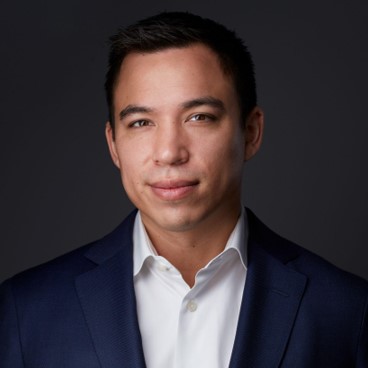 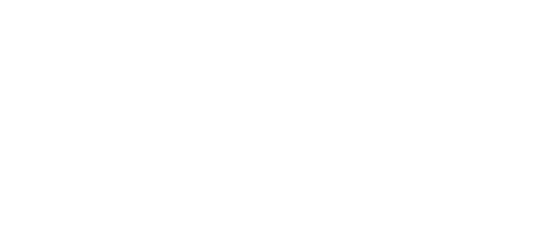 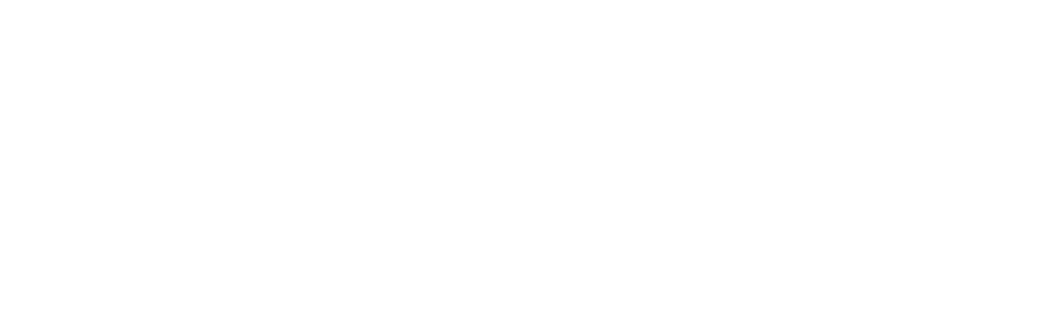 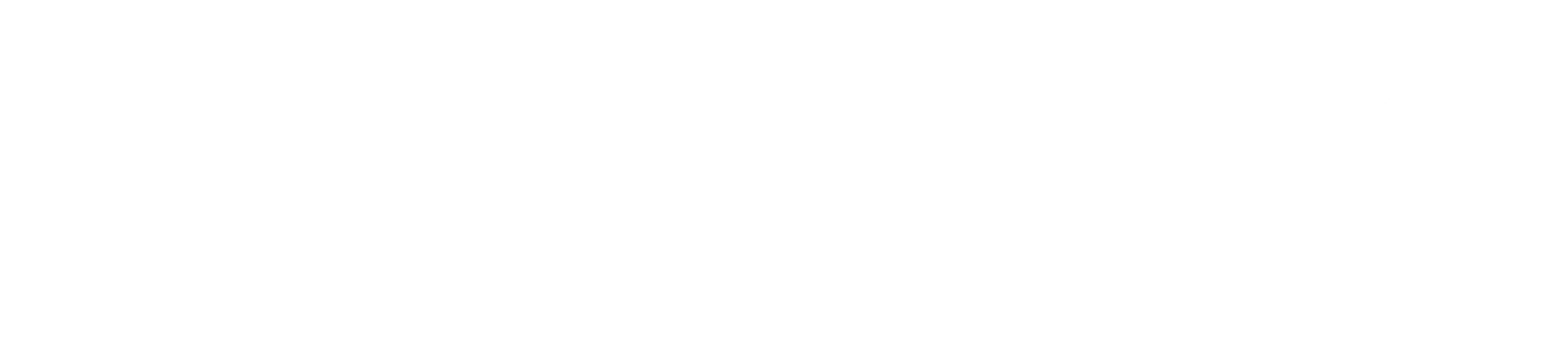 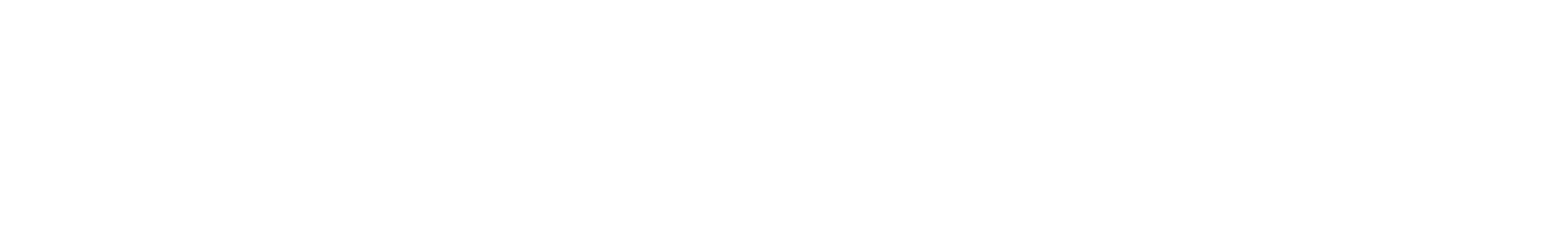 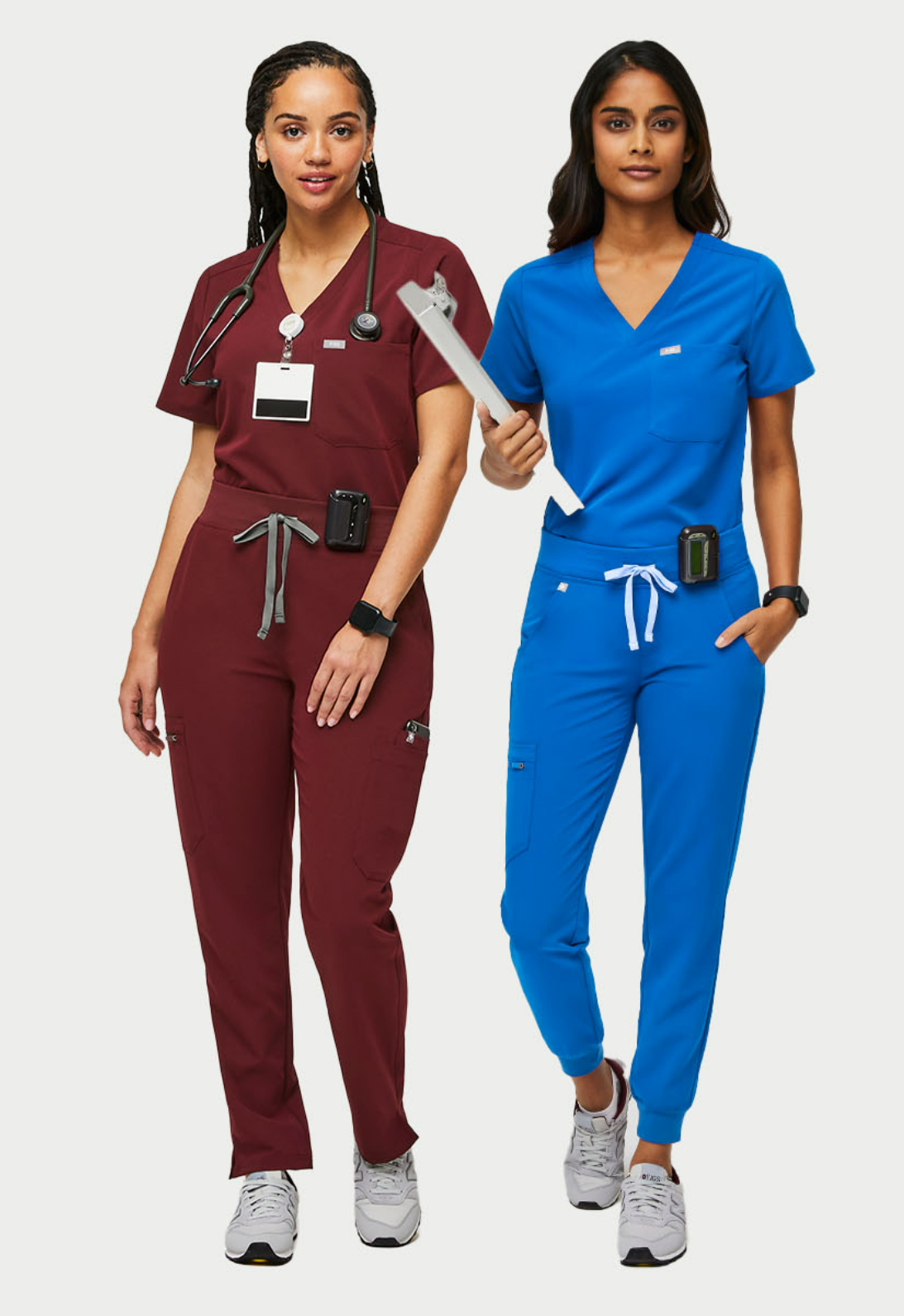 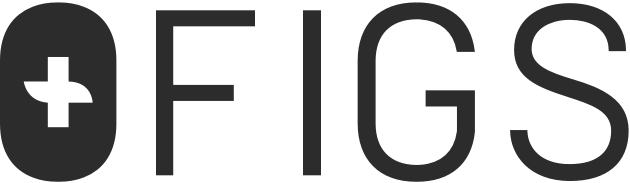 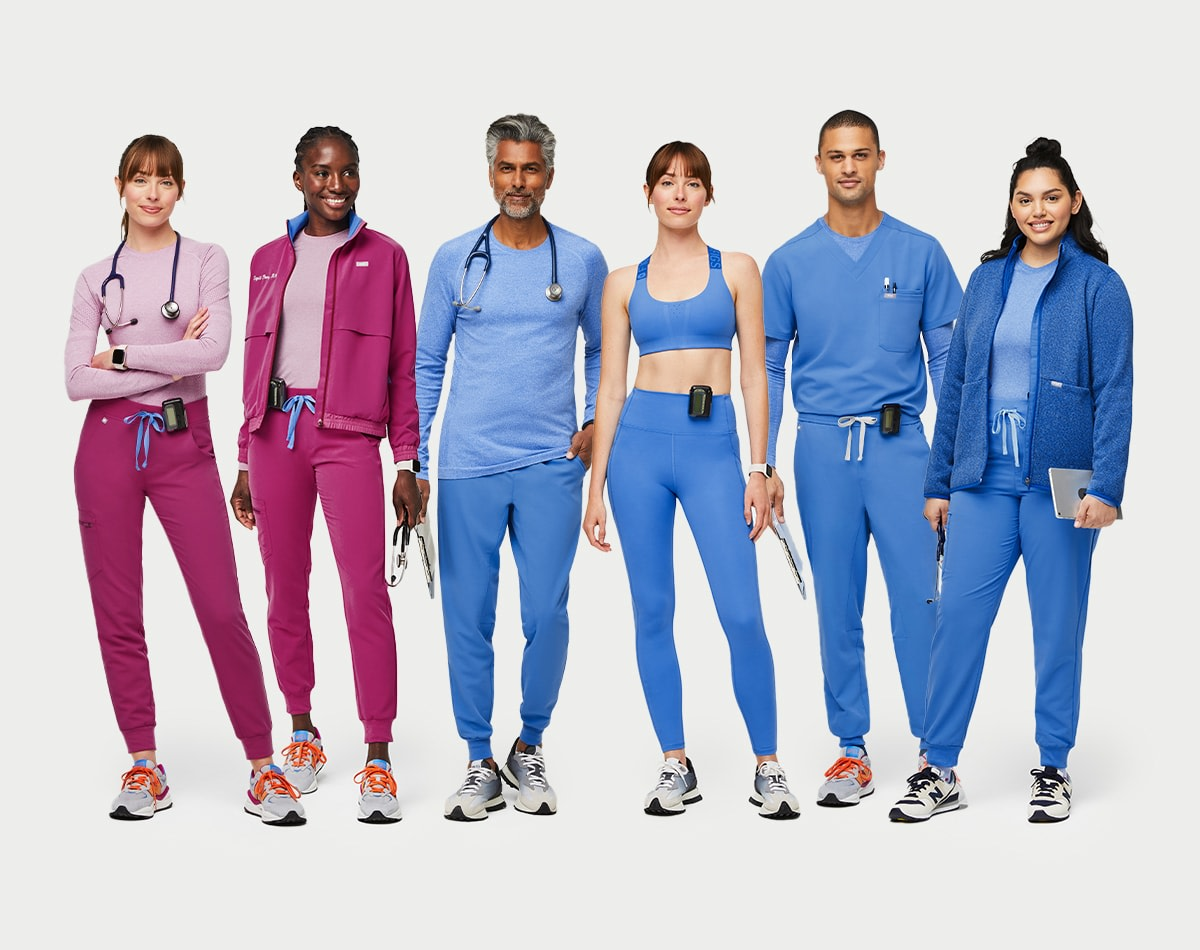 We are a founder-led, direct-to-consumer healthcare apparel and lifestyle brand that seeks to celebrate, empower and serve current and future generations of healthcare professionals. 

We are committed to helping this growing, global community of professionals, whom we refer to as Awesome Humans, look, feel and perform at their best—24/7, 365 days a year. 

We create technically advanced apparel and products that feature an unmatched combination 
of comfort, durability, function and style, 
all at an affordable price.
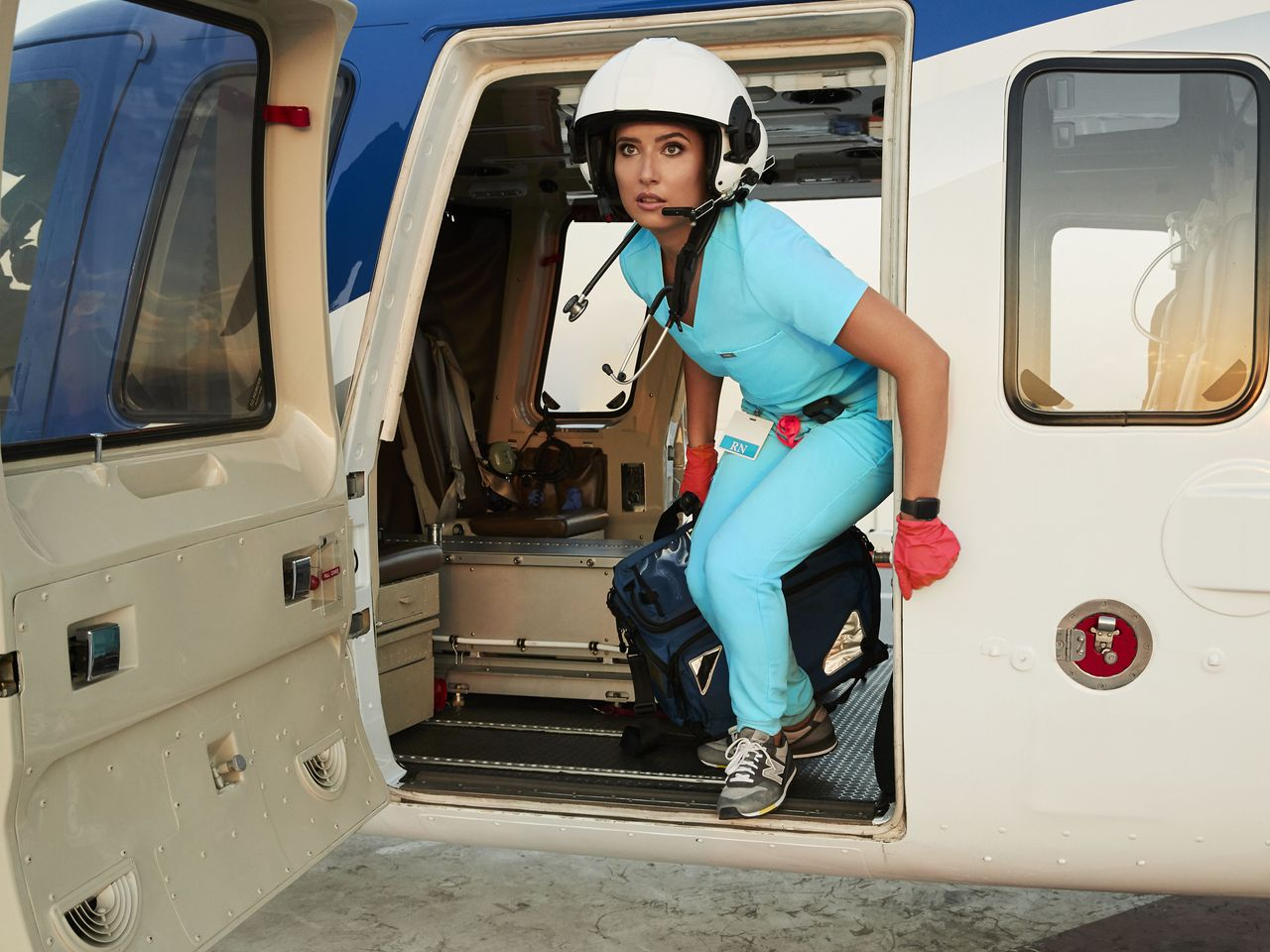 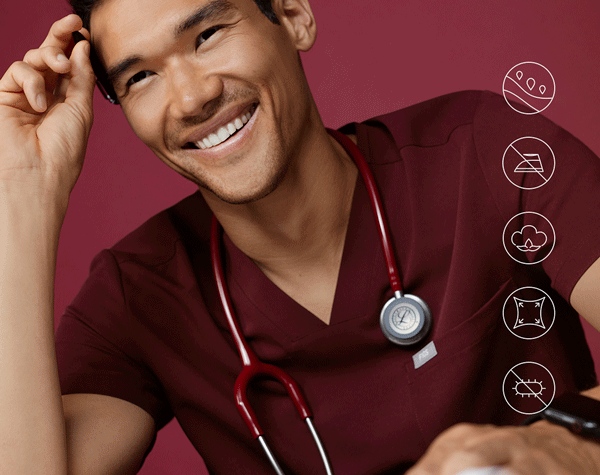 “Do I have budgetfor this?”
̶  Every Leader
[Speaker Notes: Cam note: Ask for them to raise hands; by slide 3 anything else]
“Which one is current?”
̶  Every Leader
“I didn’t know I overspent!”
̶  Every Leader
From the GL Lines 
to the Front Lines
4 Cases Exploring Financial Reporting struggles 
at various levels of the Finance funnel
[Speaker Notes: Cam note: Set the stage - acknowledge cases across finance funnel, different stages of a career, different needs as well“While I go through these examples, I want to you to imagine how you would feel”]
Case 1:Business Development Analyst
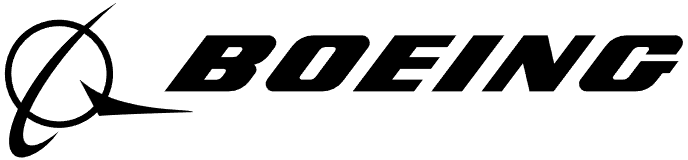 ACTIONS: 
Multiple inputs & users in planning system
Emailed budgets weekly
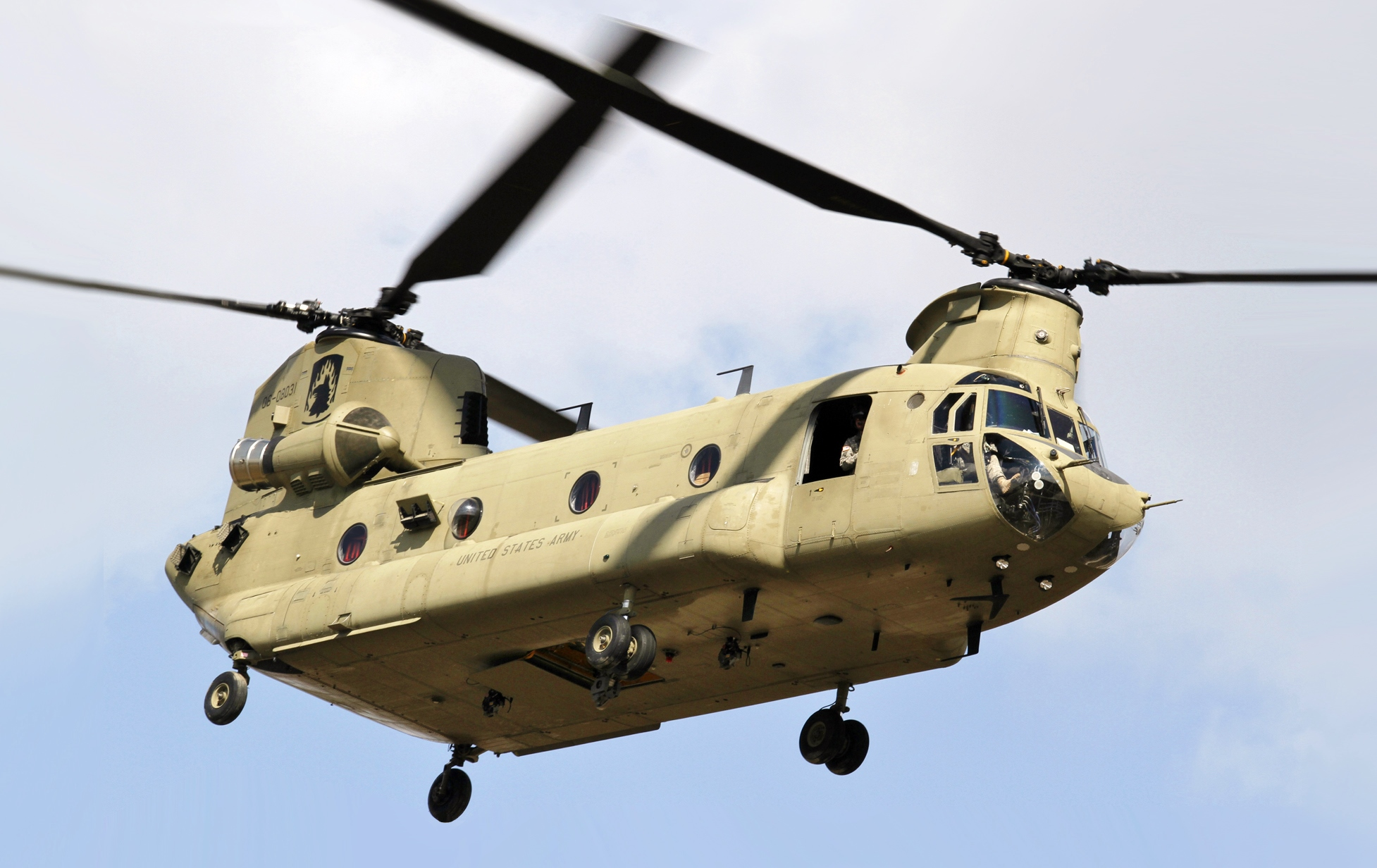 RESULTS: 
Time consuming
Stale information
Inconsistent experience across15 different analysts
Poor Decision-Making
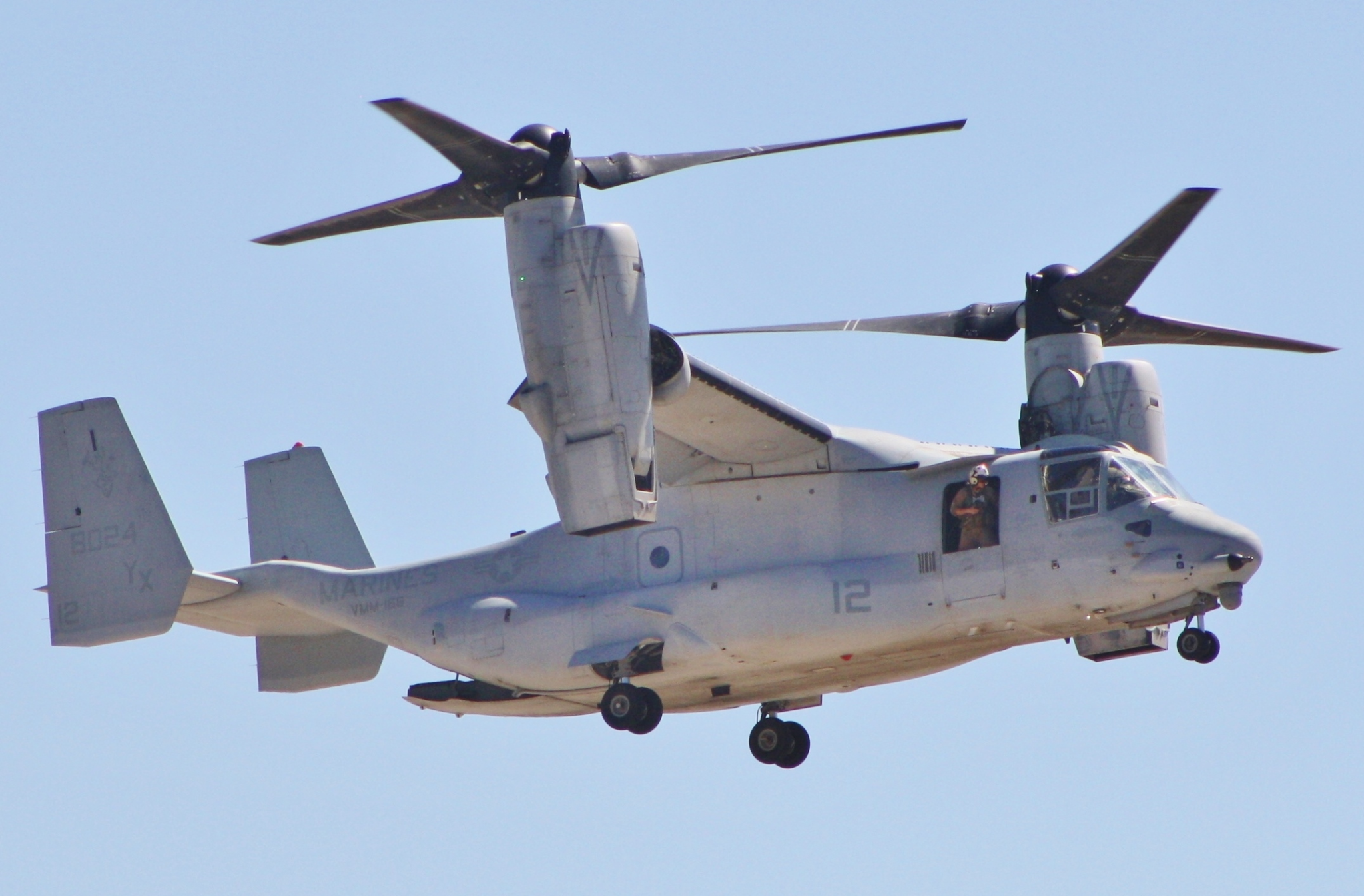 [Speaker Notes: Genevieve note: it’s great to show your career journey aspectCam note:]
Case 2:Corporate Finance Manager supporting CFO
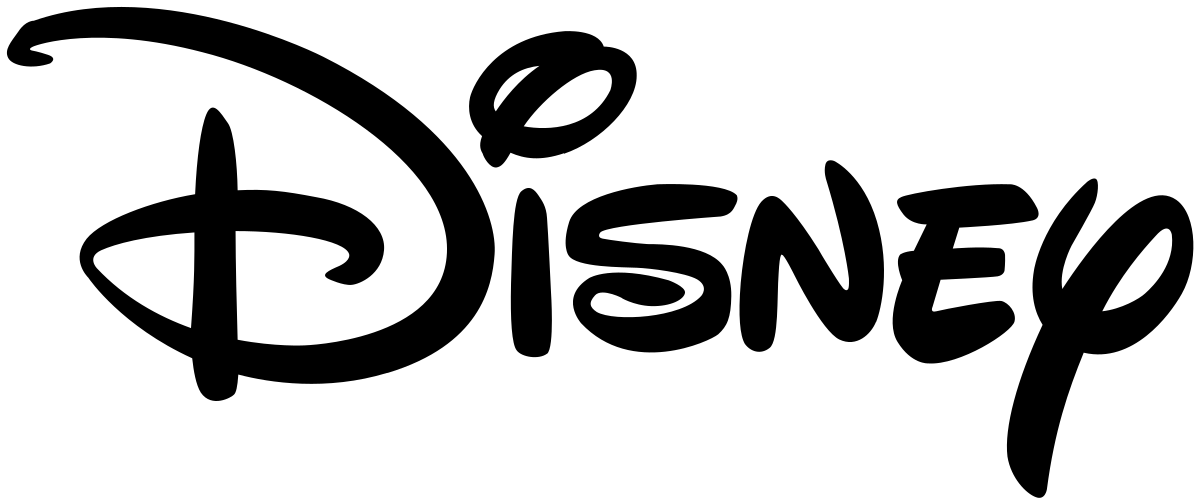 ACTIONS: 
Excel submissions
Presentation 5 times a Year
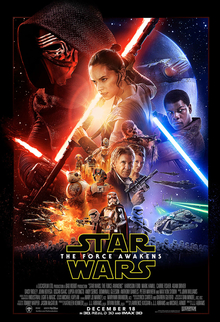 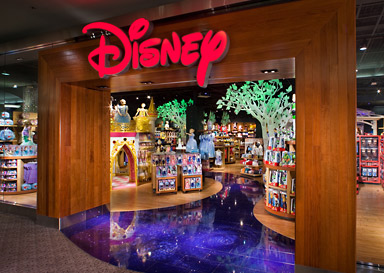 RESULTS: 
Infrequent / not on-demand
Inconsistent inputs
Time consuming
Confusion
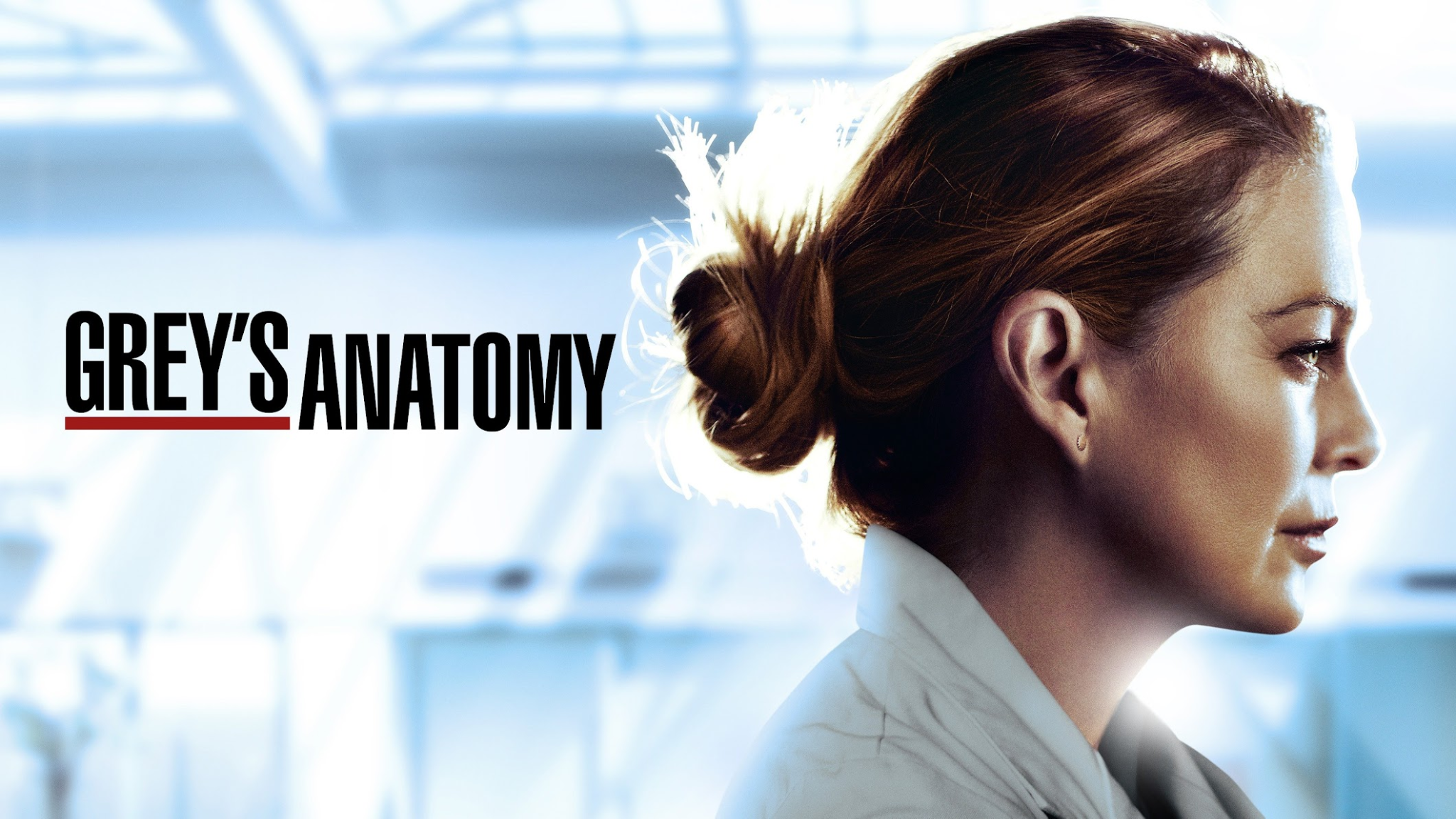 [Speaker Notes: Gen note: an impact or a specific example to help ground the slide and feedback]
Case 3:Finance Leader starting new segment/business reporting
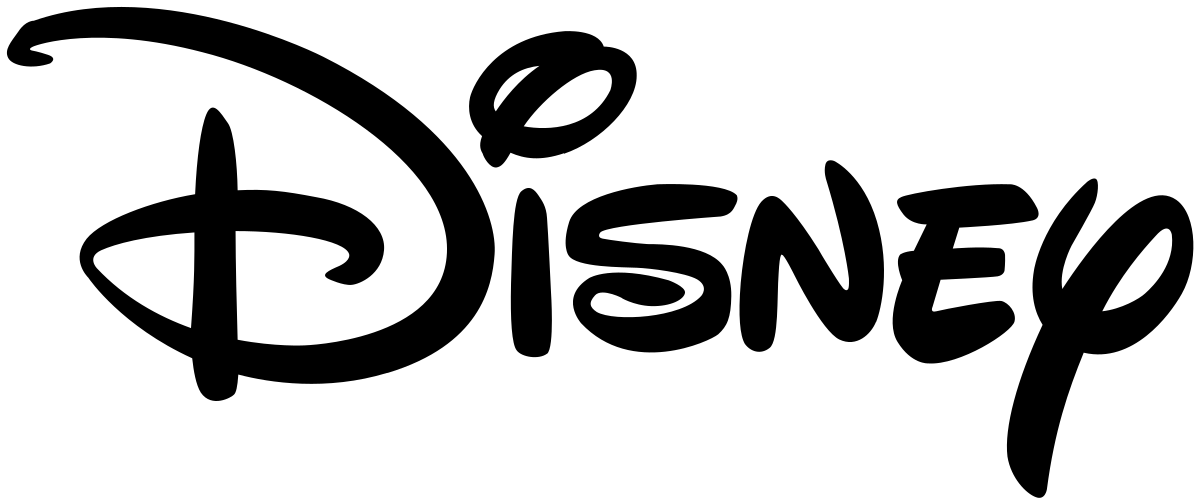 ACTIONS: 
Excel submissions
Excel deliverables 5 times a Year
Multiple presentations
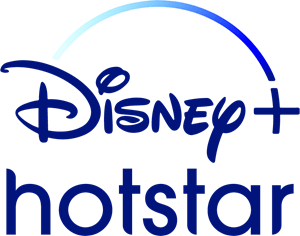 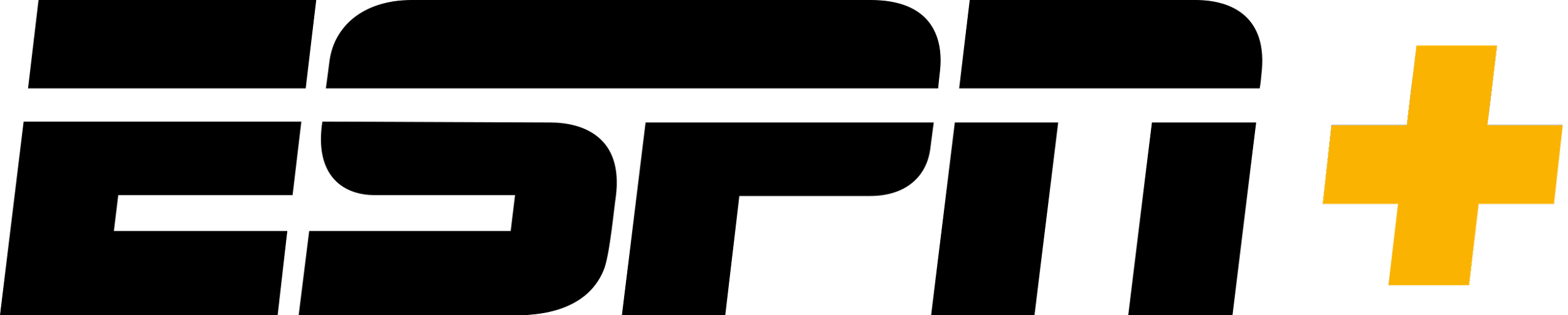 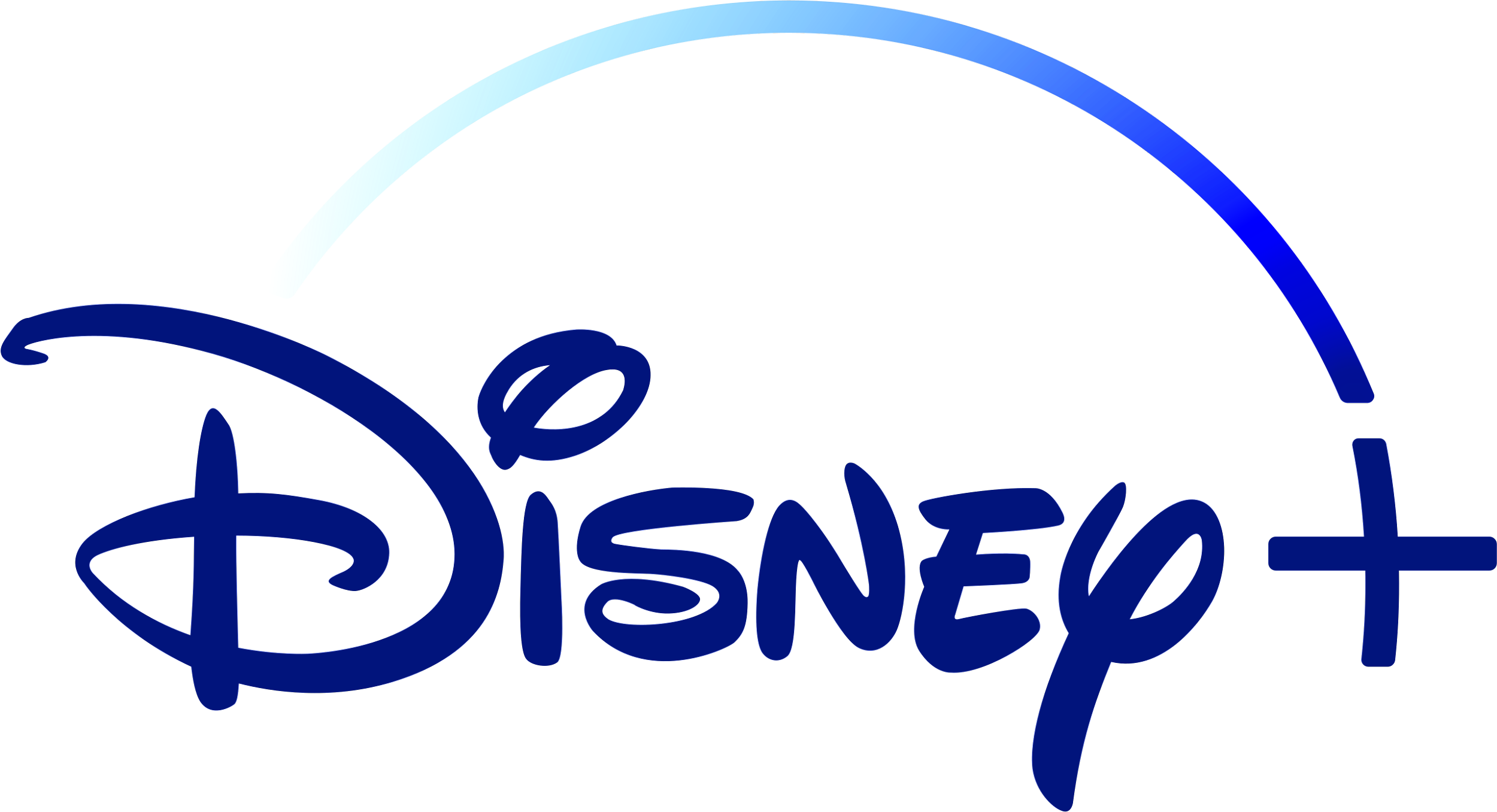 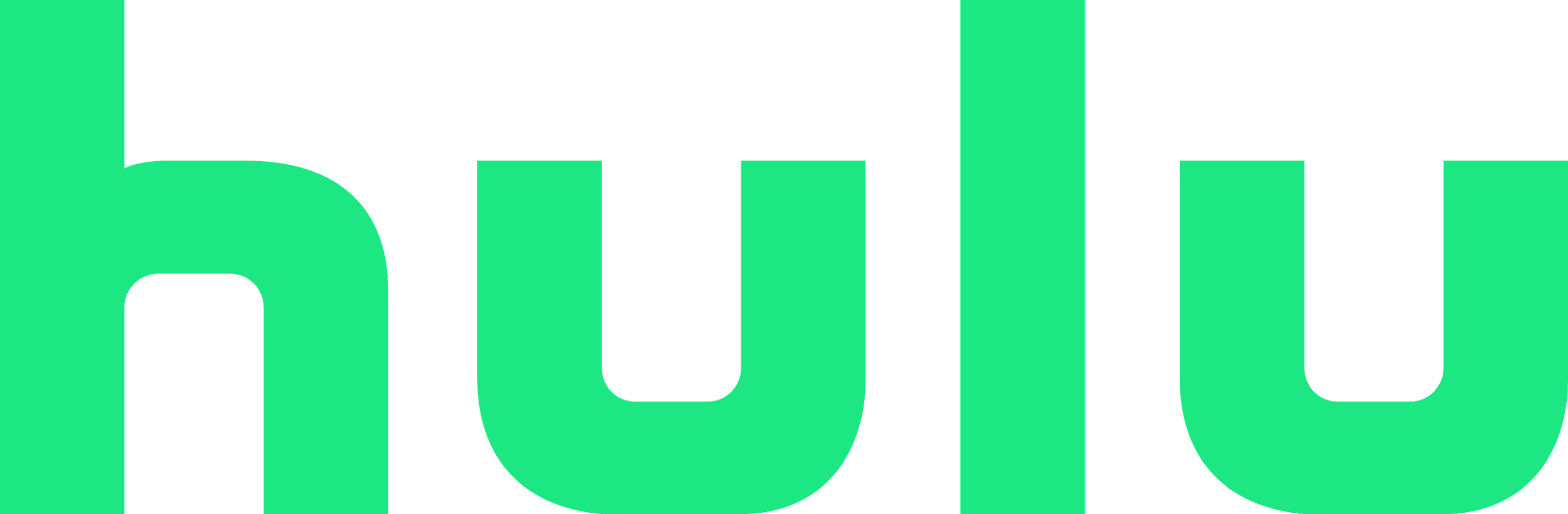 RESULTS: 
Inconsistent inputs
Time consuming
Scenario confusion
Inconsistent perspectives
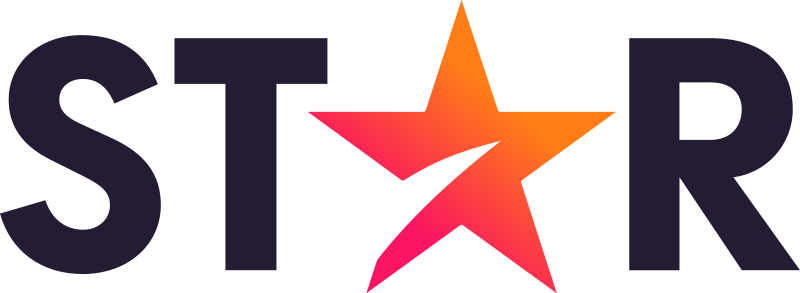 [Speaker Notes: Gen note: it would be really cool to possibly dive into how the normalization occurred.Cam note: story is built in]
Case 4:Head of Corporate Finance for a high-growth, newly IPO’d company
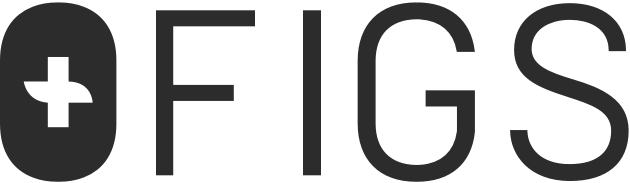 ACTIONS: 
4 Major Forecasts a Year
Monthly Dept Forecasting
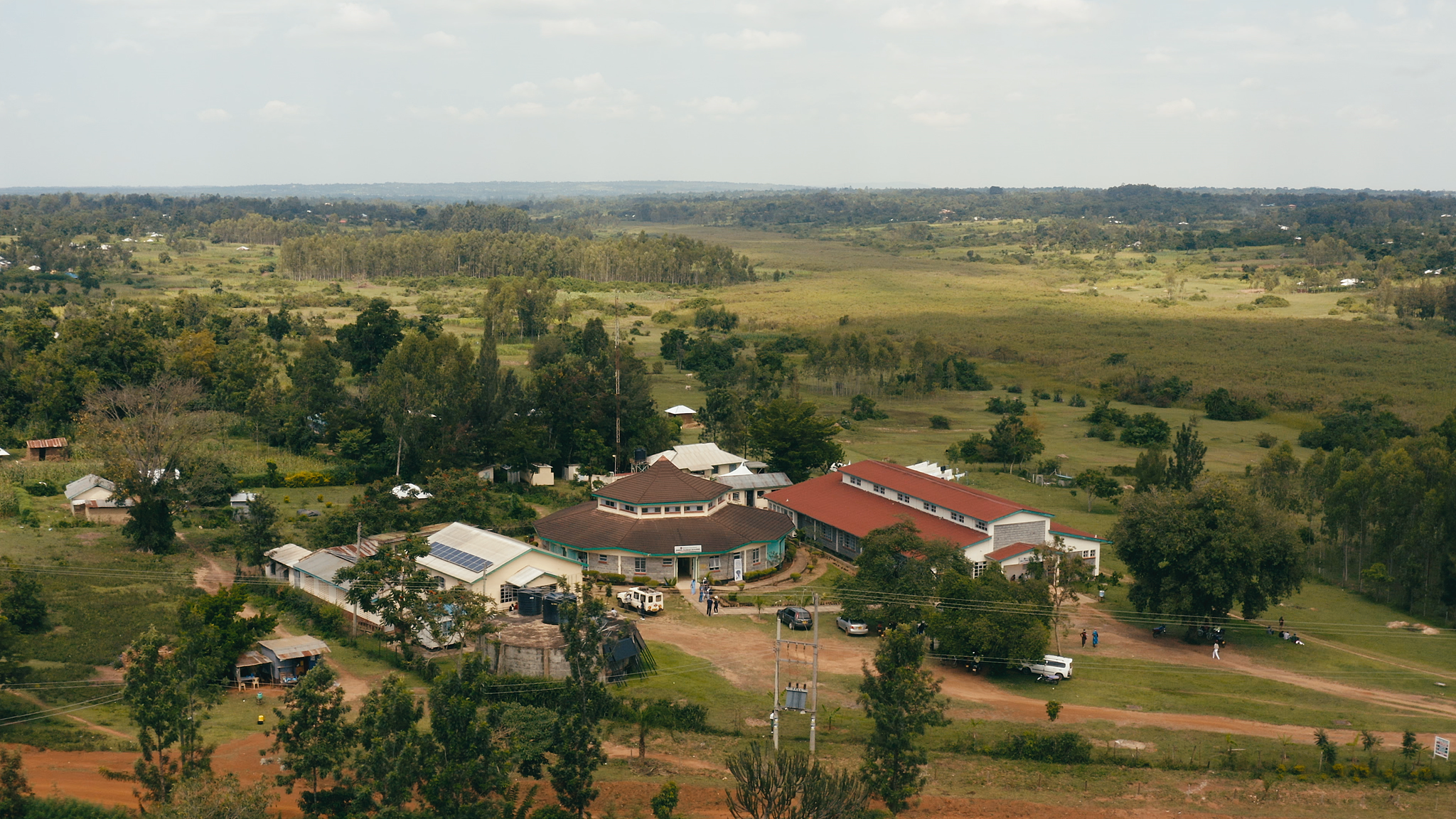 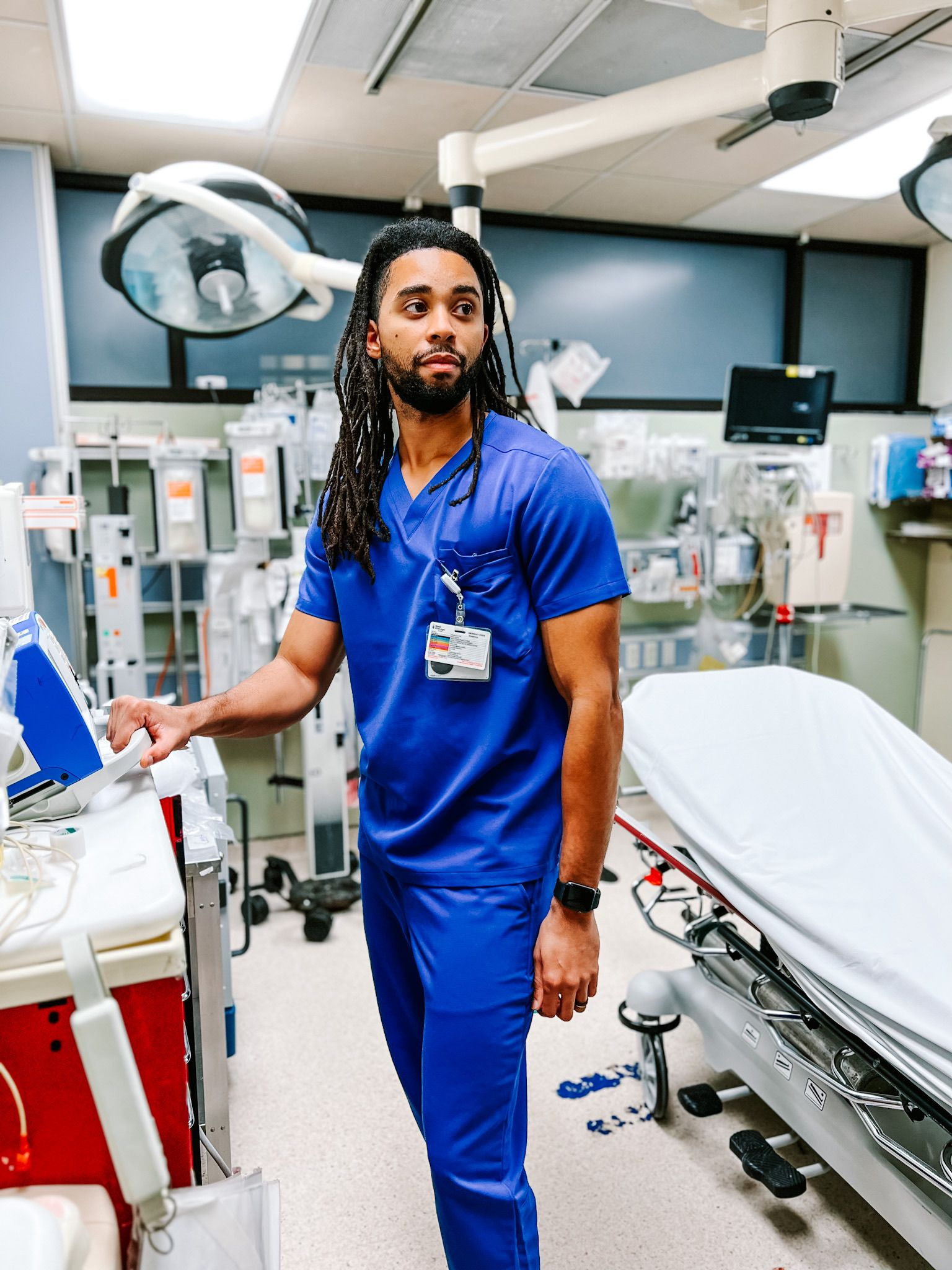 RESULTS: 
Dept Leaders only use Google Sheets
Time consuming(Planful > Excel > Google Sheets)
Transformation Mistakes
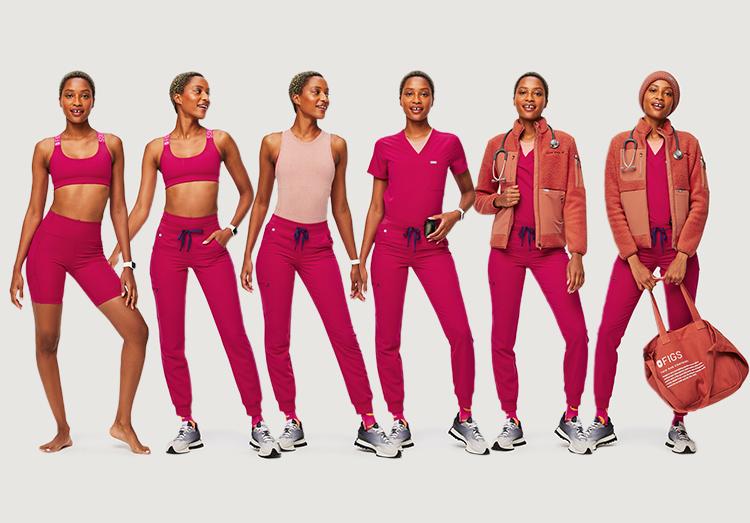 Trends Across Cases
Transformations can be time-consuming and introduce mistakes
Inconsistency of Experience Across Depts
Information can be stale by the time a leader uses it
Perception that relevantdata is unavailable / inconvenient to review
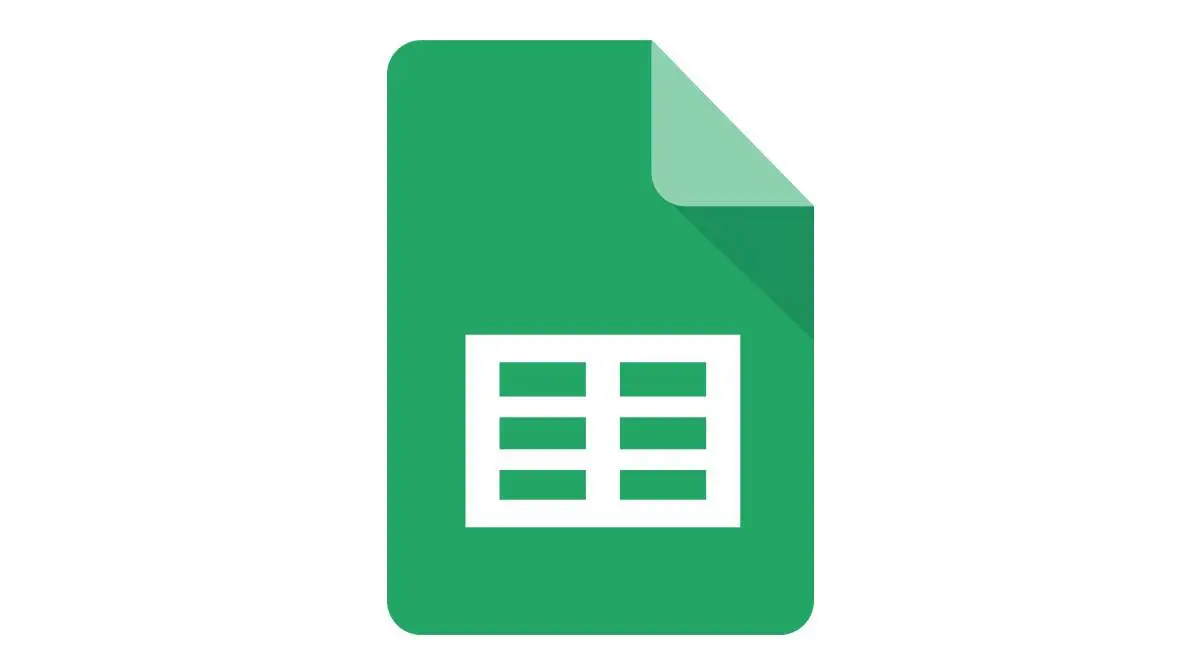 Introducing Spotlightfor Google Sheets
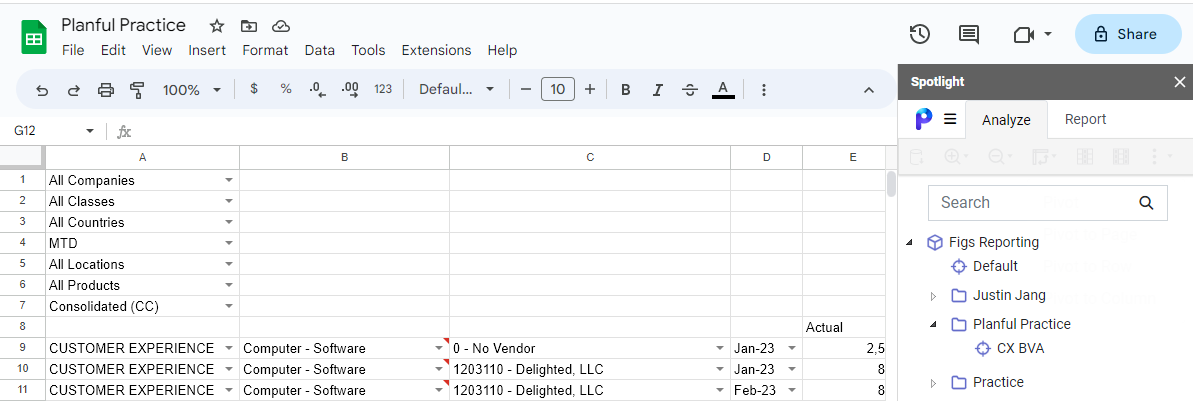 ACTIONS: 
Create a custom reportvia Dynamic Planning
Pull Natively in Google Sheets
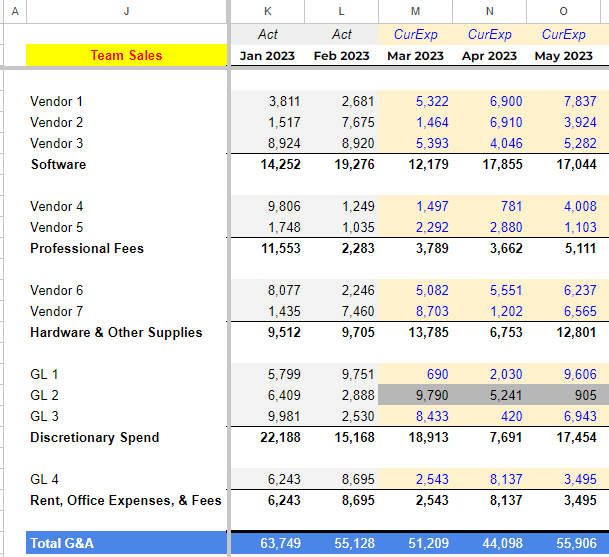 RESULTS
Simple refresh updates sheet
Centralized control on reporting andwhat leaders should focus on
Eliminates majority of human error
[Speaker Notes: Albeit a simple solution, it is powerful]
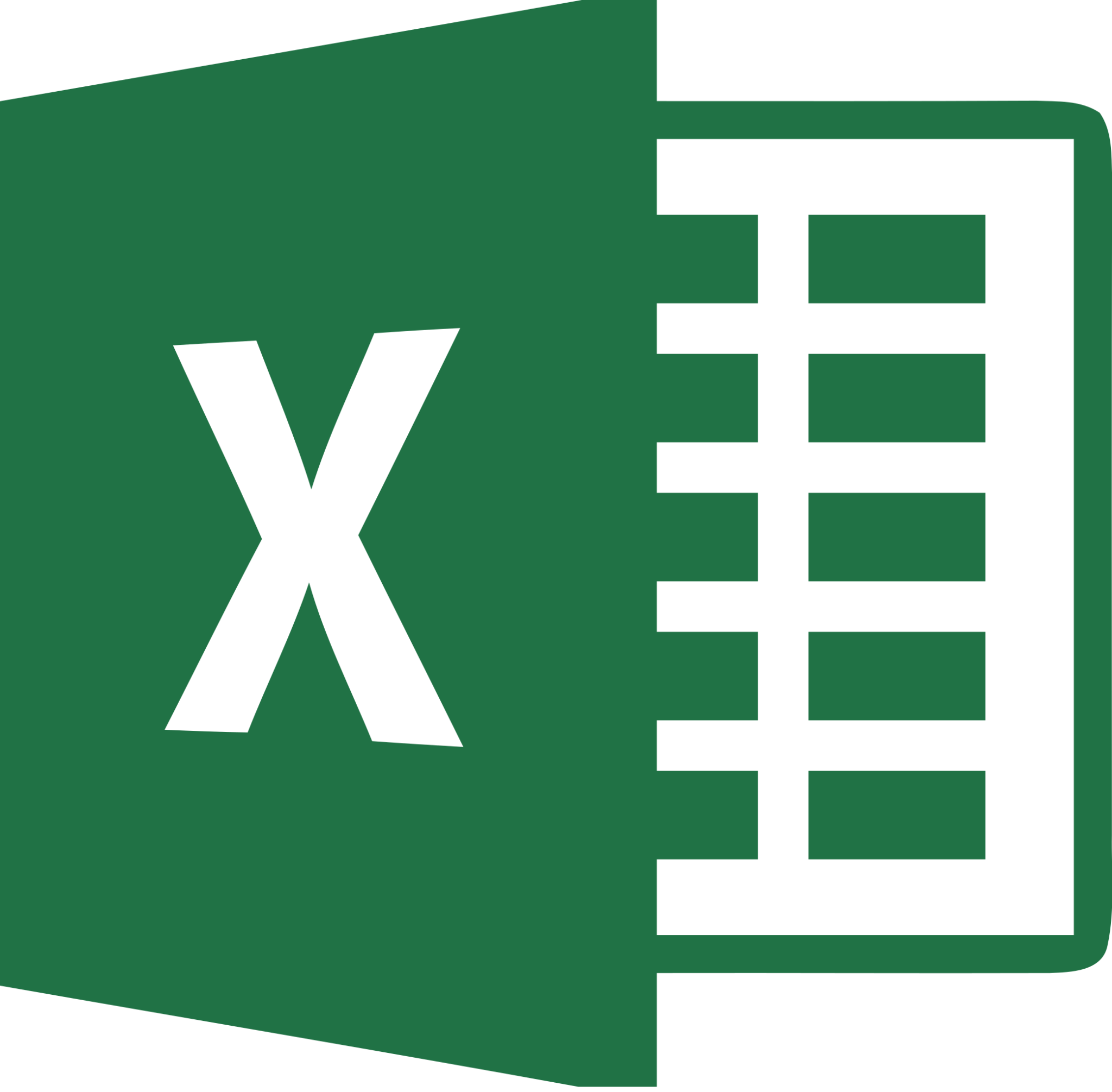 Excel visual that shows drop down spotlight menu and creation of report
Step 1:
Create a Dynamic Report
Main Points
Create a custom reportvia Spotlight Excel
Save Report
Pull via Google Sheets
Send Leader Google Sheet link(that will never change and theycan favorite)
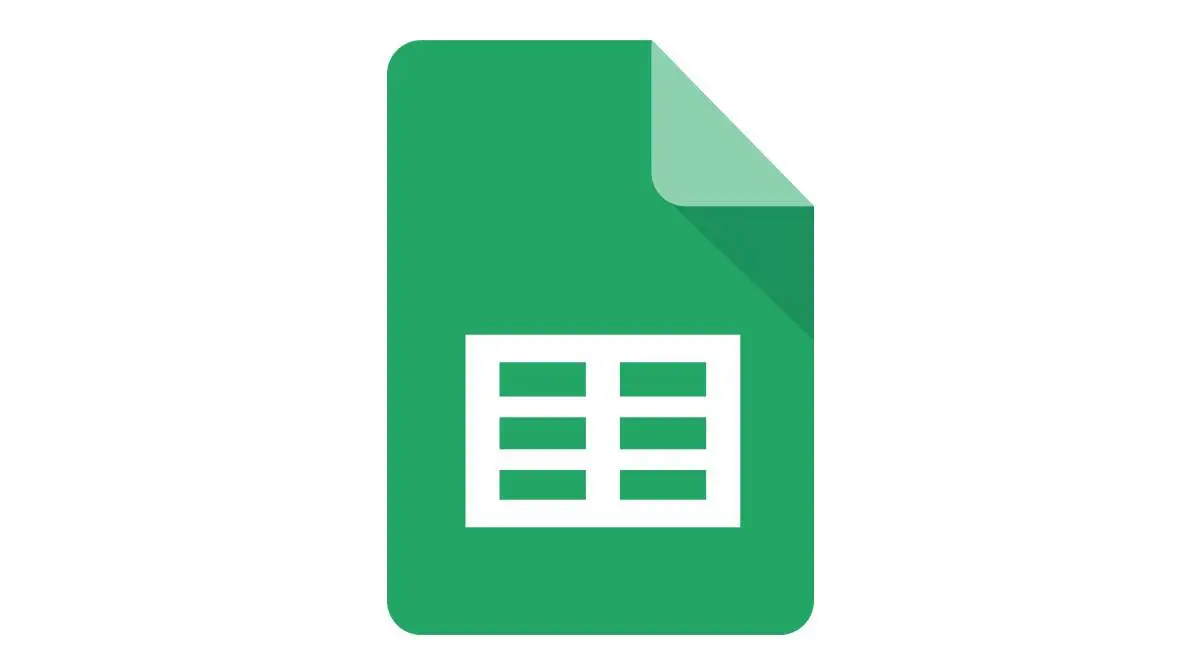 Google Sheet visual that shows dropdown spotlight menu and pulling of report
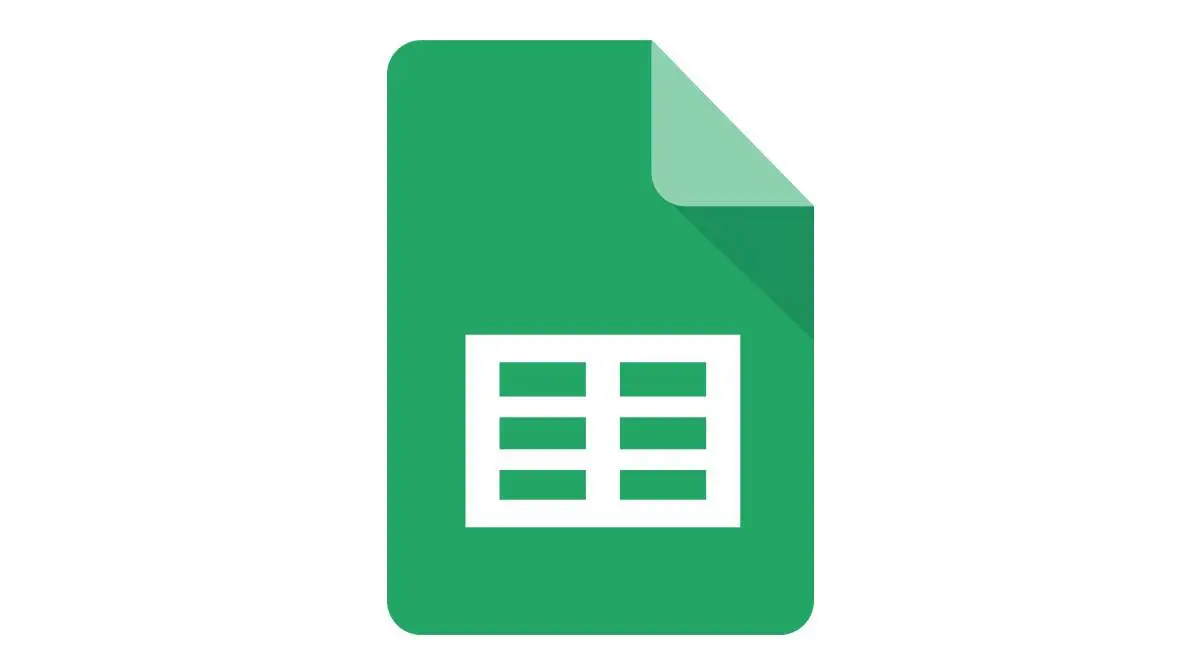 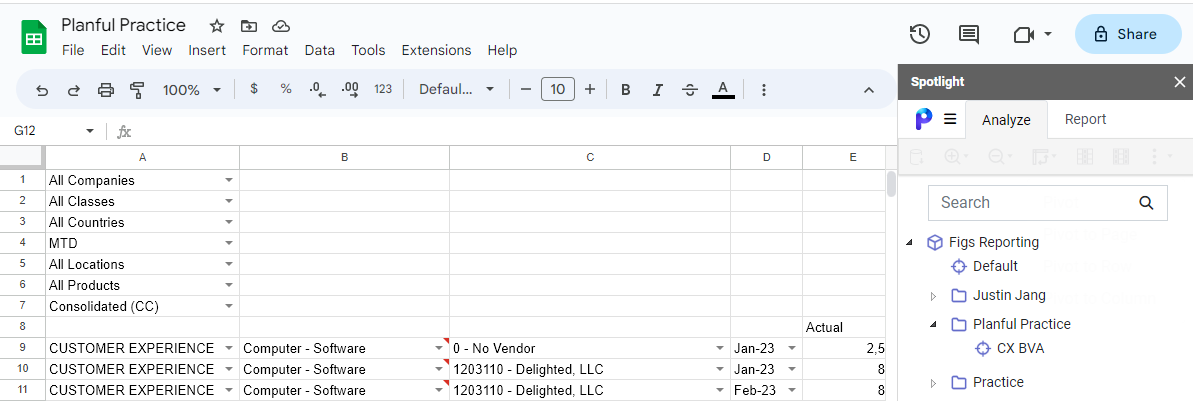 Optional Step 2:Custom Transformfor Leader
Main Points
Use pull via Google Sheets on Data tab
Transform on Summary tab(pivot, formula pull, etc)
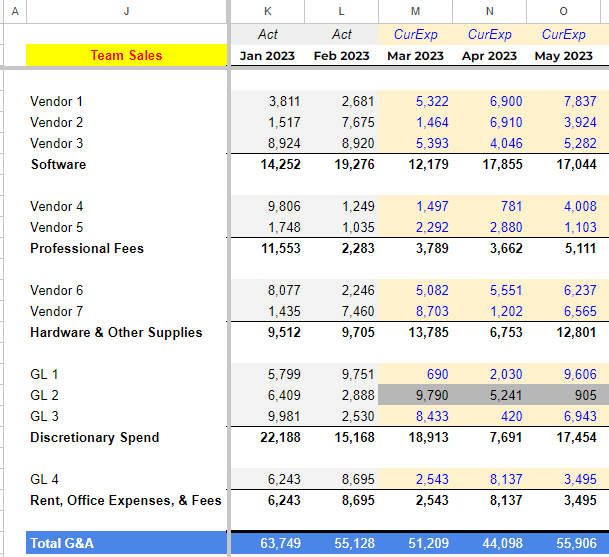 Organizational
Impact
Rework Data Transformations
# of Data Pulls
# of Data Requests
Confusion
ACTIONS: 
Create a custom reportvia Dynamic Planning
Pull Natively in Google Sheets
Analysis
Data Relevancy
Convenience
Consistency
Happy Leaders
RESULTS
Simple refresh updates sheet
Centralized control on reporting andwhat leaders should focus on
Eliminates majority of human error
“I use my favorite ‘Budget’ link all the time”
̶  Every Leader
[Speaker Notes: Cam note “how the conversations have changed”]
“We need totransfer budget!”
̶  Every Leader
“I just reviewed my budget, and need to pivot. Have time?”
̶  Every Leader
Questions?
Outline
Who Am I: Overview of 13 Years of Experience [slide]
Who is FIGS? [slide]
What Problems have I faced at consolidating and providing data to business partners [slide x3]
Case 1: Bus Dev Analyst at Boeing (very bottom of finance food chain) [slide]
Case 2: Corp Manager supporting CFO at Disney (very top of finance food chain) [slide]
Case 3: Streaming & Global Entertainment Finance Leader building new business and reporting [slide]
Case 4: All of the above [slide]
What are the trends [slide]
How can Spotlight on Google Sheets be helpful and address the problems above [slide]
How we use Spotlight via Google Sheets at FIGS [slide]
How it addresses the problems stated above [slide]